الثنائية اللغوية -Bilingualism
لعمارة شيماء – قلقالة بثينة     الفوج: 01
إعداد الطالبتان
خطة البحث
مقدمة
مفهوم الثنائية اللغوية
نشأة مصطلح الثنائية اللغوية
أنواع الثنائية اللغوية
أسباب ظهور الثنائية اللغوية
الفرق بين الثنائية والازدواجية والتعدد اللغوي 
واقع الثنائية اللغوية في الجزائر
خاتمة
2
Add a footer
مقدمة
لقد كثر الحديث في السنوات الاخيرة عن الواقع اللغوي في الجزائر ،إذ صار يتميز بتعدد اللغات المتمثلة في اللغة العربية بشكليها ( الفصيح والعامي) ،اللغة الأمازيغية واللغات الأجنبية وأهمها اللغة الفرنسية وهذا ما أدى إلى ظهور ما يسمى بالازدواجية اللغوية والثنائية اللغوية ما أثر على المجتمع الجزائري وثقافته 
وبسبب تداخل المفاهيم عند محاولة تحديد المصطلحين ( الثنائية والازدواجية ) لدى الناس كرس نوعا من قبول المزج بينهما سواء عند العارفين أو عند غيرهم ، وهذا ما يدفعنا الى طرح الإشكال :
ما هي الثنائية اللغوية؟ وماهي أسبابها ؟ وما العلاقة بينها وبين الازدواجية اللغوية؟
3
Add a footer
مفهوم الثنائية اللغوية
إن مفهوم الثنائية يشير إلى أنها ظاهرة لغوية تعني استعمال الفرد أو المجتمع في منطقة معينة للغتين مختلفتين في آن واحد، وهذا دليل على تقارب مفهوم الثنائية مع مفهوم الازدواجية حيث تشير الازدواجية فيما تناولناه سابقا إلى تجاور مستويين مختلفين في مجتمع معين.

كما يجمع اللسانيون على أن الثنائية اللغوية تعبر عن الوضع اللغوي لشخص ما أو الجماعة بشرية معينة تتقن لغتين، كما تعبر عن تلك الحالة التي يستخدم فيها المتكلمون بالتناوب وحسب البيئة والظروف اللغوية لغتين مختلفتين، فالفرد ثنائي اللغة بذلك هو فرد يمتلك عدة لغات تكون مكتسبة كلها كلغات أم ، وبذلك تعبر  الثنائية عن تحكم الفرد أو جماعة أفراد في مستويين لغويين، واستعمالهما لكل نظام حسب الاقتضاء بالدرجة نفسها، ليفهم من الفرد الثنائي اللغة ذاك الفرد الذي يمتلك لغتين أو أكثر لكن ما يميز هذا الامتلاك هو اكتسابها كلغات أم.
4
Add a footer
نشأة الثنائية اللغوية
ظهر مصطلح الثنائية اللغوية لأول مرة على يد الكاتب اليوناني إمانويل غواديس  Emmanuel Roidis لأسباب متعددة، كانت ناجمة عن الوضعية اللغوية المتضاربة في المجتمع اليوناني
 يمكن تحديد الثنائية اللغوية بأنها وضعية لغوية يتناوب فيها متكلمون من مجموعة لغوية ما على نظامين لغويين مختلفين ويرمز مفهوم الثنائية اللغوية إلى تداول لغتين مختلفتين في مجتمع واحد أي استخدام واتقان لغتين بالتناوب.
وعليه فالثنائية اللغوية هي ظاهرة لغوية تعني استعمال الفرد أو المجتمع في منطقة معينة لغتين مختلفتين في آن واحد.
وبهذا المفهوم تبدو الازدواجية مقابلا عربيا لمصطلحDiglossie  فيما تبدو الثنائية المقابل العربي لمصطلح Bilinguisme لكن عند ترجمة هذين المصطلحين إلى العربية يبدوان كأنهما يحملان معنى واحدا.
5
Add a footer
أنواع الثنائية اللغوية
3. الثنائية اللغوية الخاصة بالأقليات العرقية 
تعبر عن الحالة التي تسعى فيها الدول الى استيعاب الأعراق المختلفة باعتماد لغة قومية يعتمدها جميع أفراد المجتمع ،بينما تحافظ الأقليات العرقية على لغتها الأصلية من خلال التواصل داخل البيت أو ضمن التجمعات الخاصة بها.
2. الثنائية اللغوية الإقليمية أو المحلية 
تعبر عن وجود مستوى لغوي آخر عدا المستوى الرسمي، منتشر في مجال إقليمي من الدولة يخالف المستوى اللغوي المعتمد في الدولة بشكل رسمي مختلف في بنيته الصوتية والنحوية والصرفية عن المستوى الذي تعتمده الدولة.
1.الثنائية اللغوية على صعيد الوطن 
تعبر عن اعتماد الدولة لمستويات مختلفة في التعبير ويتجلى ذلك في اعتماد مؤسساتها للغتين مختلفتين أو أكثر في تأمين خدماتها والتواصل بينها وبين مؤسسات أخرى وضبط نظامها والتواصل بين عمالها.
6.الثنائية اللغوية المؤقتة
هي ثنائية تكون فيها لغة المستعمر القديم لغة رسمية بمعنى ان الثنائية اللغوية المؤسسية المؤقتة تتقدم فيها لغة المستعمر لتحل محل اللغة الأصلية فتصبح رسمية بينما يبقى نظام اللغة الأصلية على الألسن.
4.الثنائية اللغوية المؤسسية 
تعبر عن اعتماد مستوى لغوي معين في بعض النشاطات بحيث يصبح هذا المستوى اللغوي معتمدا في التجارة والتعليم والإدارة ،كما هو الحال في بعض الدول التي تعتمد بعض اللغات كلغات ثانية تختص بقطاع معين كالتعليم التقني والعلمي.
5.الثنائية اللغوية المدرسية أو التربوية وهي ثنائية تتنوع من الناحية العملية من تدريس لغة ثانية إلى تعليم المواد المدرسية باللغة الثانية، وإلى استيعاب ثقافة اللغة الثانية وقيمها، وترتبط بالبرنامج التربوي الرسمي، وتهدف إلى تعميم استخدام اللغة الثانية إضافة الى اللغة القومية.
6
Add a footer
أسباب ظهور الثنائية اللغوية
أسباب سياسة:
يعتبر العامل السياسي أهم العوامل في ظهور الثنائية اللغوية وتفشيها كالهجرة الجماعية بسبب الاضطهاد السياسي أو العرفي أو الديني أو هروبا من الفقر و الأمراض، بحثا عن السلامة والأمن و منها يستدعي المهجرون تعلم لغة البلد الضيف، وهناك عامل الغزو العسكري الذي يفرض لغته على الدولة المحتلة.
أسباب اقتصادية
ومجال المعاملات الاقتصادية والصفقات التجارية التي تسري بين مختلف أطراف العملاء التجاريين وهذا التقارب التجاري ينجم عنه تقارب لغوي بوجود لغة مشتركة، وأن كان لا يوجد تقارب صوتي للغة المشتركة ضمن مستوي واحد بالتالي وجود لغة مشتركة أي كلا منهما ثنائي اللغة نشوء ثنائية
أسباب اجتماعية ونفسية: 
ويمكننا أن نرجع هذا النوع من الأسباب إلى تلك العلاقات بين الأفراد
مثل: الزواج بين أثنين مختلفي الجنسية، كل منهما يسعي لتعليم أولاده اللغة الأم (المنشأ) وهذا من وجهة نظر
كل منهما و رغبة الشباب في الهجرة بذريعة استكمال التعليم و من ثم الزواج بالأجنبيات.
7
Add a footer
بين الثنائية والازدواجية والتعدد اللغوي
هو استخدام لغتين أو أكثر من قبل شخص ما، أو في مجتمع لغوي محدد، وهي ظاهرة ناشئة عن الهجرات من دولة إلى دولة وعن الاستعمار الذي نشر لغته بعد خروجه من البلدان المستعمرة، والحدود المشتركة بين الدول مما يسمح للغات من التسلل من بلد إلى آخر، وكذلك العولمة المرتكزة على كسر الحدود، واستعمال وسائل الاتصال الواسعة مما سمح لهيمنة بعض اللغات على أخرى.
هي القدرة على اتقان لغتين مختلفتين لا قرابة بينهما مثل استخدام اللغة العربية واللغة الإنجليزية.
يعرفها جوشوا فيشمان على أنها قدرة الفرد على استخدام عدد من اللغات.
تشير إلى وجود مستويين لغويين في بيئة لغوية واحدة، أي لغة للعلم والفكر، ولغة أخرى للحياة اليومية العادية.
وقد اختار عبد الرحمن بن محمد القعود مصطلح الازدواجية للتعبير عن مستويين في لغة واحدة فقال: "الازدواج اللغوي وفق المفهوم الذي اخترته هو وجود مستويين في اللغة العربية مستوى الفصيحة، ومستوى الدارجة أو مقابلاتها مثل العامية أو اللهجة.
التَّعدد اللُّغوي
الازدواجية اللُّغوية
الثنائية اللغوية
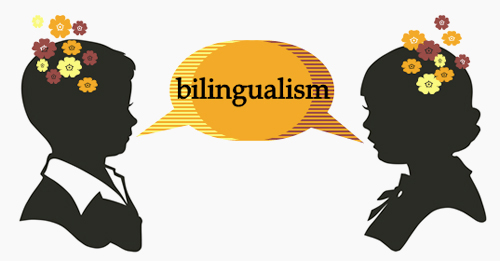 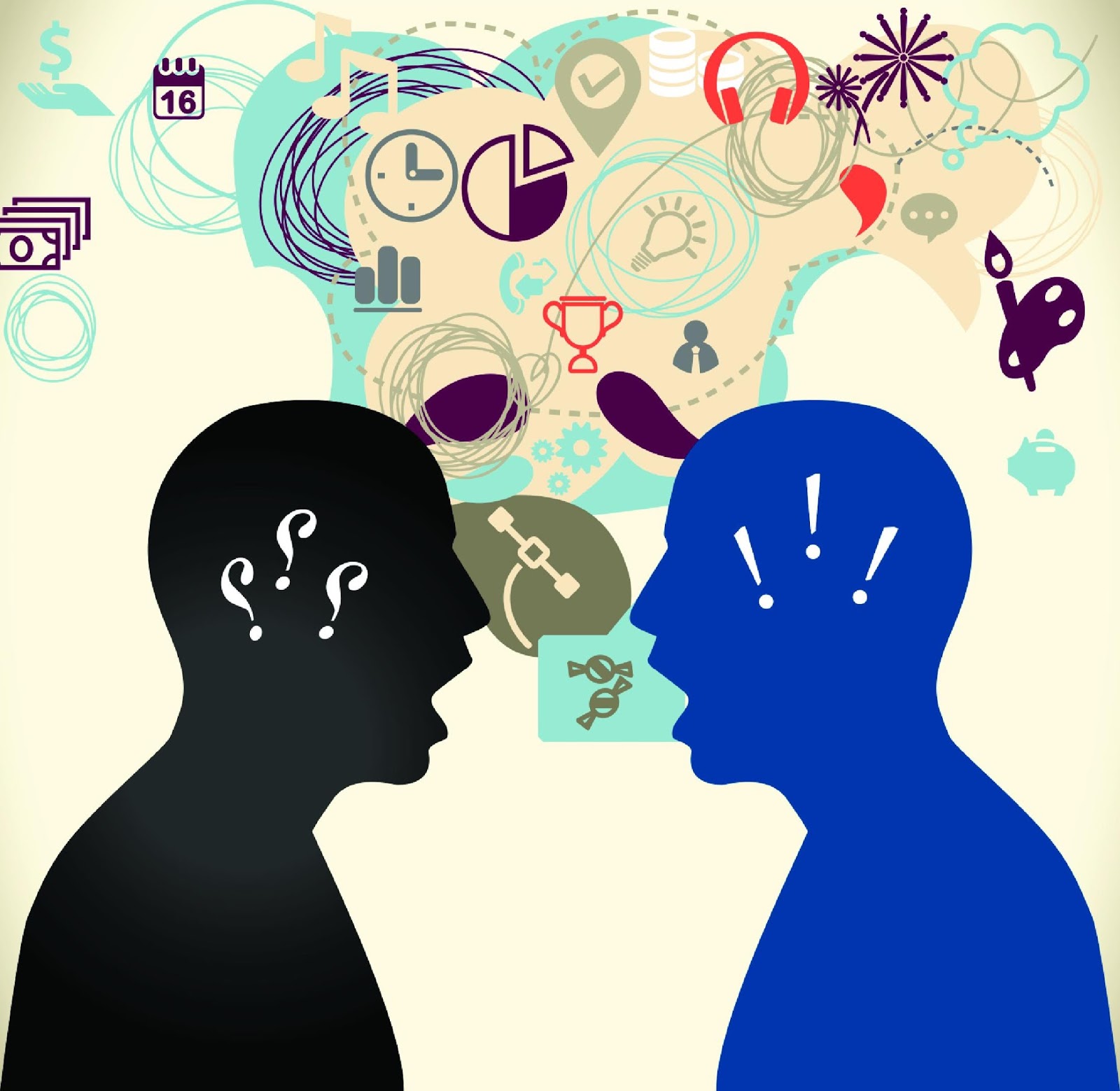 diglossie
8
Add a footer
واقع الثنائية اللغوية في الجزائر
9
Add a footer
تعرضت الجزائر لاستعمار استيطاني من طرف فرنسا ودام ذلك 132 سنه فاثر عامل الغزو العسكري على اللغة الاصلية للجزائر بفرض لغة المستعمر وحاجه الجزائريين لفهم اللغة الفرنسية خاصة كونه استعمار استيطاني ودام لفترة طويلة اضافة الى هذا سعي المستعمر الى طمس الاسلام واللغة العربية بتحويل المساجد الى كنائس منع تحفيظ القرآن والتدريس باللغة الفرنسية، وهذه الاسباب واكثر ادت الى الاضمحلال التدريجي للغة العربية وظهور الثنائية اللغوية والازدواجية اللغوية في الجزائر فإتقان اللغة الفرنسية يشكل ثنائية لغوية ومزج اللغة العربية باللغة الفرنسية يشكل شكل لغوي وهو ما يمسى الازدواجية اللغوية وهي اللغة العامية المستعملة حاليا في الحياة اليومية.
ليس هذا هو فقط وانما اعتبرت اللغة الفرنسية لغة ثقافة والتحضر وهذا الاخير كان له الاثر على استمرار المجتمع الجزائري على استعمال الفرنسية في حياته اليومية واقباله المستمر على حب تعلمها إلى اليوم.
وهذا نشهده جميعنا وأمثلة ذلك كثيرة نوضح بعض منها في الجدول التالي قائمة من الكلمات الفرنسية المستعملة في الجزائر ومقابلاتها بالغة العربية الفصحى...
10
Add a footer
11
Add a footer
خاتمة
ومن خلال بحثنا توصلنا إلى النتائج التالية:
الثنائية اللغوية تعني مقدرة الفرد على التنقل بالتناوب بين لغتين وفقا لاحتياجه، ويختلف مفهومها عن كل من الازدواجية اللغوية والتعدد اللغوي.
تتنوع الثنائية اللغوية حسب مكان حاجة الفرد أو المجتمع للغة الثانية.
هناك أسباب متنوعة تدفع إلى ظهور الثنائية اللغوية أهمها العوامل السياسية.
  نجد الثنائية اللغوية في الجزائر بشكل بارز، وسبب ذلك الاستعمار الفرنسي للجزائر.
يمكن النظر للثنائية اللغوية بمظور إيجابي فهم الآخر والتعامل معه، ومن منظور سلبي باعتبارها خصم عنيد للفصيحة، يعمل على هدمها والتخلص منها.
لقد أصبحت الغالبية الساحقة من الجزائريين بما فيهم المتعلمون لا يتحكمون في أية لغة من اللغات؛ فازدواجي اللغة لا يتقن العربية بالشكل المطلوب، وثنائي اللغة لا يجيد الفرنسية.
12
Add a footer